MARKETING  (XMAR)7. přednáškaTéma: Marketingový mix a řízení produktu 2022/2023
PhDr. Ing. Mgr. Renáta Pavlíčková, MBA
MARKETING
(35)	Podstata, úloha a cíle marketingu. Složky marketingového prostředí. Marketing management. Strategický marketing.

(36)	Trh. Spotřební trh a jeho analýza. Zákazník. Nákupní chování zákazníka. Nákupní rozhodovací proces. Chování a ovlivňování              spotřebitele.  
 
(37)	Marketingový výzkum, jeho podstata a formy. Proces, příprava a realizace marketingového výzkumu. Marketingový              informační systém. Složky MIS. Marketingové zpravodajské informace a databáze.
 
(38)	Produktová politika v rámci marketingového mixu. Charakteristika produktu. Životní cyklus výrobku. Politika (strategie) značky – Brand Management, politika kvality, obalová politika. 

(39)	Cenová politika v rámci marketingového mixu. Cena. Cíle stanovení ceny. Cenové strategie. Psychologické a etické aspekty              tvorby ceny.
 
(40)	Distribuční politika v rámci marketingového mixu. Pojem distribuce. Distribuční cesta přímá a nepřímá. Role distribučních              firem. Výrobní logistika firmy. Velkoobchod a maloobchod. 
 
(41)	Marketingová komunikace v rámci marketingového mixu. Komunikace a komunikační model. Součásti marketingové       komunikace – komunikační mix. Reklama, reklamní sdělení. Význam marketingové komunikace pro firmu. 

(42)	Marketing služeb. Kategorie služeb. Specifika služeb. Metody odlišení služeb od konkurence. Konkurenční výhoda    poskytovatelů služeb. Parametry vnímání kvality služeb. Nástroje marketingového mixu služeb (8P). 

(43)	Globální marketing 21. století. Filozofie mezinárodního marketingu. Mezinárodní obchod a jeho rizika. Etické aspekty           marketingu. Společenská kritika marketingu.
2
Marketingový mix
Marketingový mix
tvoří souhrn všech nástrojů, které vyjadřují vztah  podniku k jeho podstatnému okolí, tzn. k zákazníkům, dodavatelům, distribučním a dopravním organizacím, prostředníkům, atd., 
je soubor taktických marketingových nástrojů - výrobkové, cenové, distribuční a komunikační politiky, které firmě umožňují upravit nabídku podle přání zákazníků na cílovém trhu, 
skládá se ze všech aktivit, které firma vyvíjí, aby vzbudila po výrobku poptávku.
4
Marketingové cíle
účinný marketingový program propojuje všechny prvky marketingového mixu v jeden koordinovaný program, který je navržen tak, aby byla zákazníkovi poskytnuta co nejvyšší hodnota a aby byly splněny firemní marketingové cíle.
5
Marketingová strategie
produktová strategie - produktová politika
cenová strategie - cenová politika
distribuční strategie - distribuční politika
komunikační strategie - komunikační politika
6
Marketingový mix
je kombinací čtyř prvků/nástrojů - tzv. 4P:
Product/Produkt
Price/Cena
Place/Distribuce
Promotion/Marketingová komunikace
7
Marketingový mixa produktová politika
Složky marketingového mixu
9
Marketingový mix
je kombinací čtyř prvků/nástrojů - tzv. 4P:
Product/Produkt
Price/Cena
Place/Distribuce
Promotion/Marketingová komunikace
10
Marketingové cíle
účinný marketingový program propojuje všechny prvky marketingového mixu v jeden koordinovaný program, který je navržen tak, aby byla zákazníkovi poskytnuta co nejvyšší hodnota a aby byly splněny firemní marketingové cíle.
11
Produkt
PRODUCT / PRODUKT
.
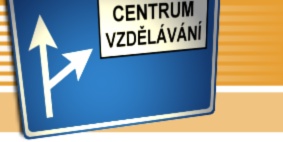 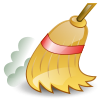 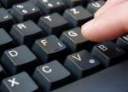 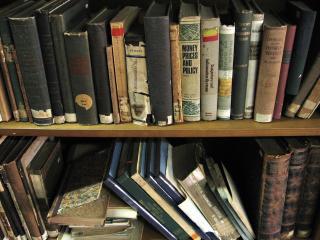 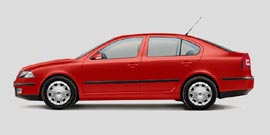 13
CO JE TO PRODUKT?
produktem jsou veškeré výrobky, služby, ale i osoby, zkušenosti, místa, informace a myšlenky - tedy cokoli,  co je v rámci směny zboží nabízeno k prodeji, a co  může uspokojit potřeby a přání,
produktem je vše, co tvoří nabídku na trhu,
zahrnuje design a balení zboží, stejně jako jeho fyzické rysy a jakékoliv s ním spojené služby, 
produkt je kombinací mnoha různých prvků z nichž všechny jsou důležité pro jeho úspěch.
14
PRODUKTOVÝ MIX
kvalita, 
značka,
ochranná známka,
obal,
sortiment,
design,
image,
záruky,
služby.
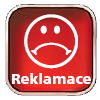 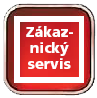 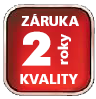 15
3 VRSTVY (DIMENZE) PRODUKTU
.
16
VRSTVY PRODUKTU
jádro produktu: představuje základní užitek či službu,
skutečný výrobek: představuje značku, kvalitu, balení, styl a design, doplňky,
rozšířený výrobek: dodávky a úvěrování, instalace, prodejní servis, záruky.
17
ŽIVOTNÍ CYKLUS PRODUKTU
vypovídá o vývoji objemu prodejů a zisku během životnosti produktu,
obvykle rozlišujeme 4 základní fáze,
někteří autoři uvádějí fází 5 (navíc fázi vývojovou, která začíná okamžikem, kdy firma hledá a začne rozvíjet námět na nový produkt).
18
FÁZE ŽIVOTNÍHO CYKLU PRODUKTU
.
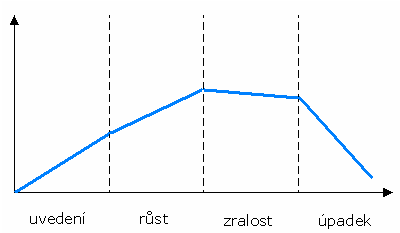 19
1) ZAVÁDĚCÍ FÁZE
období pomalého růstu prodejů po uvedení produktu    na trh,
v tomto období není dosahováno zisku, protože náklady spojené se zaváděním produktu na trh jsou vysoké.
20
2) RŮSTOVÁ FÁZE
období přijetí produktu trhem a významného růstu zisku.
21
3) FÁZE ZRALOSTI
období poklesu růstu prodejů v důsledku přijetí   produktu většinou potenciálních zákazníků,
zisk je stabilní nebo klesá jako následek zvýšených marketingových výdajů na obranu proti konkurenci.
22
4) FÁZE ÚPADKU
období, kdy se prodeje snižují a zisk klesá.
23
POLITIKA (STRATEGIE) ZNAČKY
značka (Brand),
řízení značky (Brand Management) tvoří životně důležitou součást celé firemní strategie,
Brand Management je oblast řízení zaměřující            se na téma značky. Zabývá se především těmito třemi otázkami: 
       - Jak vytvářet hodnotu značky?
       - Jak měřit hodnotu značky? 
       - Jak využít hodnotu značky pro rozvoj podnikání?
24
BRANDING
podstatou brandingu jsou činnosti, jejichž cílem je získat požadované postavení značky v myslích      jejich zákazníků, tedy vytvořit  pozitivní postoje zákazníků ke značce.
25
BRANDINGOVÉ ČINNOSTI
vymezení značky vůči ostatním značkám (positioning), 
návrh značky/ loga (design), 
výběr názvu (naming), 
vytvoření sloganu, 
způsob komunikace značky se zákazníky, 
definování požadovaných asociací spojených s výrobkem.
26
ZNAČKA
značka je označením, pod kterým se výrobek nebo služba prodává,
značka je pro firmu identifikace (jméno), symbol,  design nebo jejich kombinace, s jejichž pomocí může poskytnout svému zboží zvláštní postavení, které vyniká vůči jiným dodavatelům,
pro zákazníka je značka asociací, podnětem, motivací ke koupi.
27
LOGO
vizuální část značky,
může to být kresba, design nebo jiná grafická prezentace.
28
KRITÉRIA PRO FINÁLNÍ VÝBĚR ZNAČKY
Vyloučit jiné chráněné značky.
Naznačuje jméno něco, co se týká výhod nebo kvality produktu?
Je jméno krátké?
Dá se lehce hláskovat?
Dá se jméno lehce vyslovit?
Je originální, odlišuje se od jiných?
Lze jméno upravit v mezinárodním měřítku?
29
VÝBĚR ZNAČKY
GRADA
KANZELSBERGER
FANN
MARIONNAUD
AUDI
VOLKSWAGEN
30
POLITIKA (STRATEGIE) KVALITY
vnitřní kvalita = je souhrn vlastností, které vyhovují "technickému standardu", nebo umožňují správnou funkci produktu,
vnější kvalita = vypovídá o tom, do jaké míry produkt vyhovuje pozitivnímu očekávání zákazníků. Jedná se     o souhrn vlastností, na jejichž základě je firma vnímána jako "dodavatel vysoké kvality".
31
OCHRANNÁ ZNÁMKA
jakékoliv označení, které je způsobilé odlišit výrobky nebo služby jednoho subjektu od výrobku nebo služeb jiného subjektu,
registrovaná značka s právní ochranou,
může být slovní, obrazová, kombinovaná                  nebo trojrozměrná.



                                                                                                                   
                                                                                                                              Zdroj: http://www.koh-i-noor.cz/
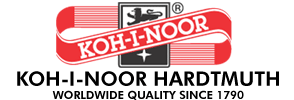 32
OBALOVÁ POLITIKA (STRATEGIE)
Typy obalu:
primární obal - tj. přímý obal výrobku (tuba zubní pasty),
sekundární obal - tj. obal, který chrání primární (prodejní) obal (krabička na tubu zubní pasty),
transportní obal - tj. obal nezbytný pro uskladnění, identifikaci a transport (kartón s krabičkami),
nálepka (etiketa) - tvoří část obalu a obsahuje tištěné informace  popisující produkt (je připevněna nebo přiložena k produktu).
33
Děkuji za pozornost
34